ГБОУ  «МАКЕЕВСКАЯ СПЕЦИАЛЬНАЯ ШКОЛА-ИНТЕРНАТ№36»   ТРУДОВОЙ ПРОЕКТ ВЫПУСКНИКОВ	«Уютный класс – желание учиться лучше»                                                                РУКОВОДИТЕЛЬ:                                                                                  учитель трудового обучения                                                                            АНАЦКАЯ А. С.                                                                2012 р.
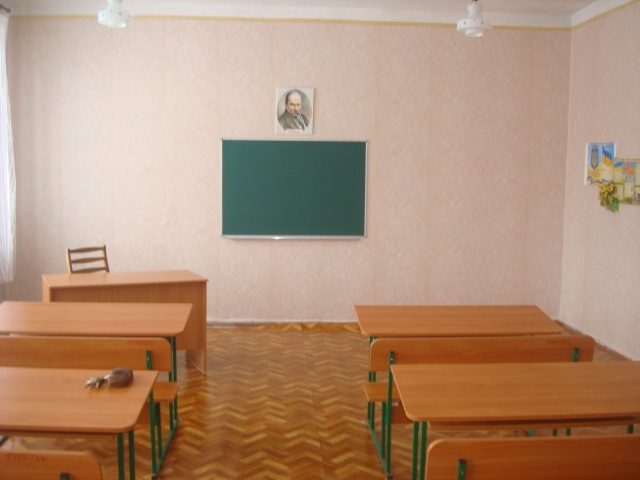 Вот так выглядят некоторые классы и швейная мастерская, в которых спонсоры нашей школы произвели современный ремонт. В нашей классной комнате 9-го класса ремонт долгое время не производился.
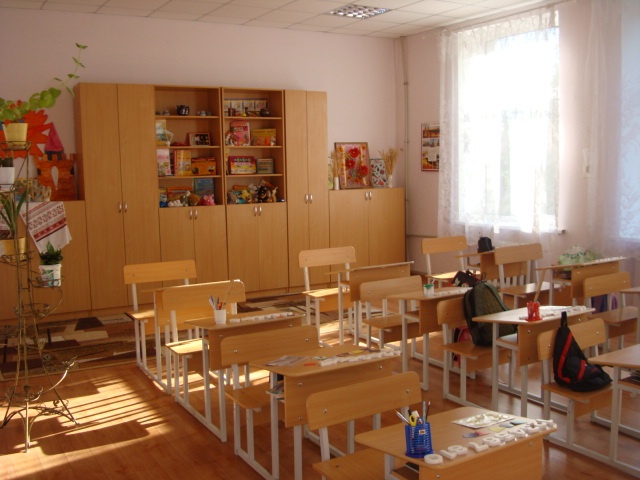 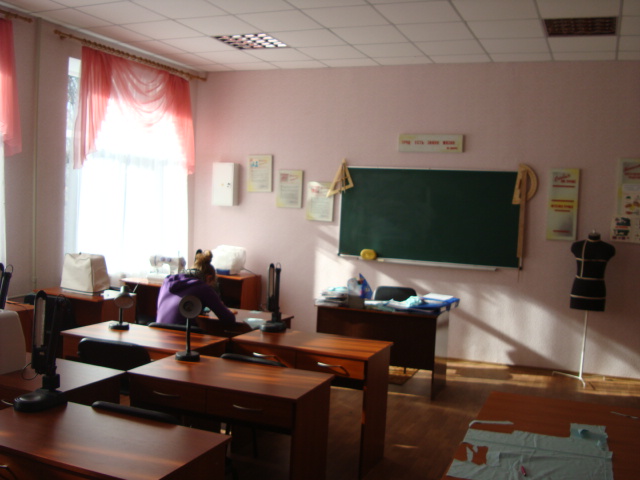 Обоснование  проблемы
  Мы  живем в молодой  республике. Наш  основной  закон  Конституция – гарантирует нам право на образование и заботится о нашем счастливом детстве.         Для каждого  гражданина ,  школа на определеный срок становится вторым    домом;  педагоги и одноклассники- второй семьей. Мы обучаемся в школе-интернате, и круглосуточно, кроме  выходных и каникул, находимся в школе. Поэтому  школа наш родной  дом,  а люди, которые вокруг нас работают: техперсонал, медицинские работники, администрация, педагоги, помощники воспитатели, работники столовой, слесаря, охрана, работники  котельной, работники бухгалтерии, библиотекарь, психолог, социальный педагог, секретарь, дворник, водитель нашего микроавтобуса, работники прачечной – это наши родные люди, которые часто заменяют нам наших родителей  своей любовью, вниманием и заботой. В  нашей школе  во многих классах  при поддержке спонсоров  произведен современный ремонт. В  нашей классной  комнате  ремонта  не  было, поэтому  наш  класс  не очень  красив и уютен. И вот мы,  ученики 9 класса,  решили  самостоятельно  произвести ремонт в течение учебного года, так как обучаемся  штукатурно-малярному  делу  на уроках трудового обучения. Нам очень хочется  обучаться в красивом и уютном классе,  а после  нашего  выпускного  мы   хотим передать класс, отремонтированный своими руками детям,  которые  еще будут  продолжать учебу  в школе-интернате.
Мы обратились к нашему учителю трудового
обучения Анацкой Алле Станиславовне. Рассказали ей о желании выполнить ремонт своего класса. Учитель согласовала все вопросы с администрацией школы и под её руководством мы разработали план и начали работу над проектом, который назвали:
        “УЮТНЫЙ КЛАСС – 
                     ЖЕЛАНИЕ УЧИТЬСЯ ЛУЧШЕ”
ЦЕЛЬ НАШЕГО ПРОЕКТА:



- создание комфортных условий обучения в классной  комнате;
                                           
- экономия средств, которые бы пошли на оплату рабочим, выполняющим ремонтные работы;  
                                                     
 - совершенствование навыков по штукатурно-малярному делу.
ТРУДОВОЙ ПРОЕКТпо характеру контактов – ВНУТРЕННИЙпо количеству участников – ГРУППОВОЙпо длительности - ДОЛГОВРЕМЕННЫЙ
ЦЕННОСТЬ ПРОЕКТА:

Приучает обучающихся:
    1. К самостоятельности.
   2. К практической работе.
   3. К плановой работе.
   4. К системности в работе.
Воспитывает:
 - стремление к созданию нового;	
 - трудолюбие.

Формирует:
 - представление о работе на производстве.
Развивает:
 - морально-трудовые качества;

 - общезначимые мотивы выбора профессии.
Задачи проекта: 
 - научить обучающихся самостоятельно исполнять различные социальные роли, придерживаться трудовой дисциплины, культуры труда, вносить элементы творчества в свою работу.
ОСНОВНЫЕ ЭТАПЫ 
 ПРОЕКТНОЙ ДЕЯТЕЛЬНОСТИ

1. Организационно-подготовительный этап.
2.Конструкторно-технологический этап.
3. Заключительный этап.
содержаниепроекта
Организационно-подготовительный этап
1. Выборы помощника руководителя проекта.
2. Индивидуальные задания для каждого участника проекта.
3. Разделение на 2 звена.
4. Знакомство с обязанностями помощника руководителя и членов звеньев.
Начало работы
Создание и начало работы звеньев


I звено                                           II звено
                     Писеев Борис                                 Оничко Анна
                     Бехтягин Роман                            Оничко Алина   

                                  
ПОМОЩНИК РУКОВОДИТЕЛЯ
Мироненко Екатерина
Участники проекта получают конверты с индивидуальными заданиями
 


                  




МИРОНЕНКО ЕКАТЕРИНА   
СБОР ИНФОРМАЦИИ О СОВРЕМЕННЫХ ВИДАХ ОБОЕВ. КАКИЕ ОБОИ ИСПОЛЬЗУЮТСЯ В РАЗЛИЧНОГО ТИПА ПОМЕЩЕНИЯХ, КАКИЕ ПОДХОДЯТ ПО ОТТЕНКАМ, РИСУНКАМ ДЛЯ КЛАССНЫХ КОМНАТ, ПОДБОР ФРИЗОВ, БОРДЮРОВ.
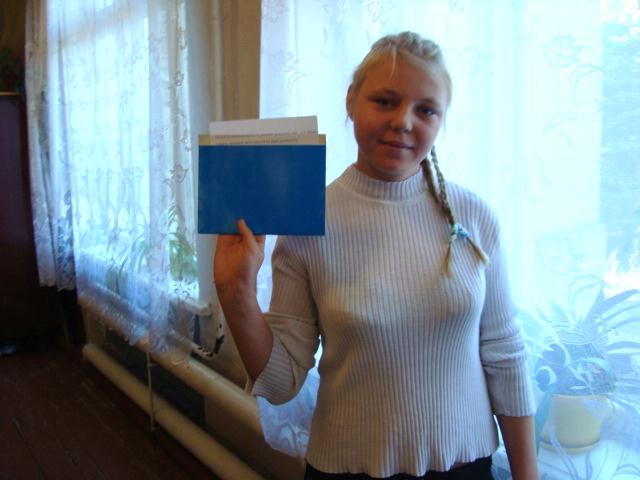 ОНИЧКО АННА  
СБОР ИНФОРМАЦИИ О СОВРЕМЕННЫХ ТЕХНОЛОГИЯХ ИСПОЛЬЗОВАНИЯ РАЗЛИЧНЫХ ШПАКЛЕВОЧНЫХ СМЕСЕЙ ПРИ ПЕРЕТИРКЕ ШТУКАТУРКИ СТЕН ПОМЕЩЕНИЙ.
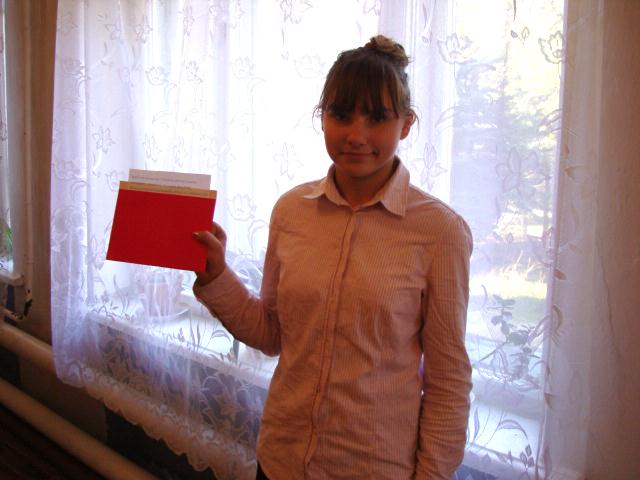 ПИСЕЕВ БОРИС
 СБОР ИНФОРМАЦИИ О НОВЫХ ТЕХНОЛОГИЯХ ОБРАБОТКИ ОКОННЫХ И ДВЕРНЫХ ОТКОСОВ, О КРАСКАХ, КОТОРЫЕ ИСПОЛЬЗУЮТСЯ ПРИ ОКРАШИВАНИИ РАМ, ДВЕРЕЙ ВНУТРИ ПОМЕЩЕНИЙ.
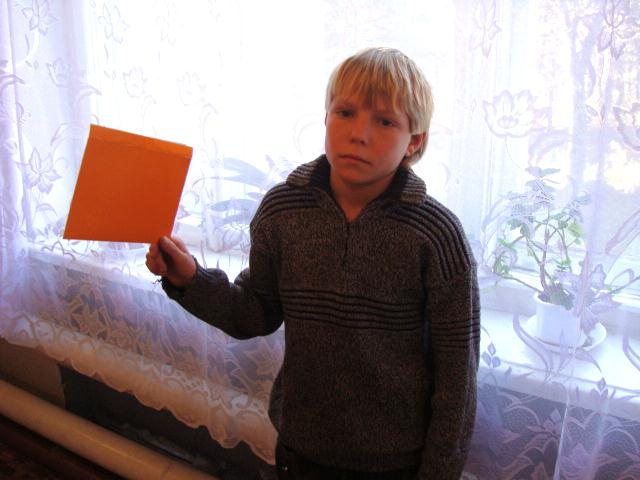 БЕХТЯГИН РОМАН
ОЗНАКОМИТЬСЯ С ЦЕНАМИ СТРОИТЕЛЬНЫХ МАТЕРИАЛОВ ДЛЯ ПРОСЧИТЫВАНИЯ СТОИМОСТИ НАШЕГО ПРОЕКТА. ОЗНАКОМИТЬСЯ С ИНФОРМАЦИЕЙ ОБ ОПЛАТЕ ПО ВЫПОЛНЕНИЮ ШТУКАТУРНЫХ, МАЛЯРНЫХ И ОБОЙНЫХ РАБОТ СОГЛАСНО ПЛОЩАДИ И ОБЪЕМА ВЫПОЛНЕННЫХ РАБОТ.
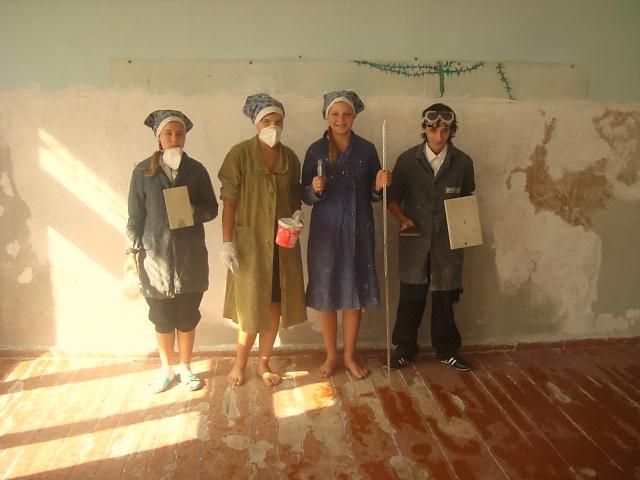 ОНИЧКО АЛИНА
УЗНАТЬ ВСЕ О КОМНАТНЫХ РАСТЕНИЯХ, КОТОРЫЕ МОЖНО РАЗВОДИТЬ В ШКОЛЬНЫХ ПОМЕЩЕНИЯХ, КОТОРЫМ ЛУЧШЕ ВСЕГО ПОДХОДЯТ УСЛОВИЯ НАШЕГО КЛАССА, РАСПОЛОЖЕННОГО НА СОЛНЕЧНОЙ СТОРОНЕ. ВЫРАСТИТЬ ТАКИЕ РАСТЕНИЯ ДЛЯ ОФОРМЛЕНИЯ ИНТЕРЬЕРА НАШЕЙ КЛАССНОЙ КОМНАТЫ ПО ЗАВЕРШЕНИЮ РЕМОНТА.
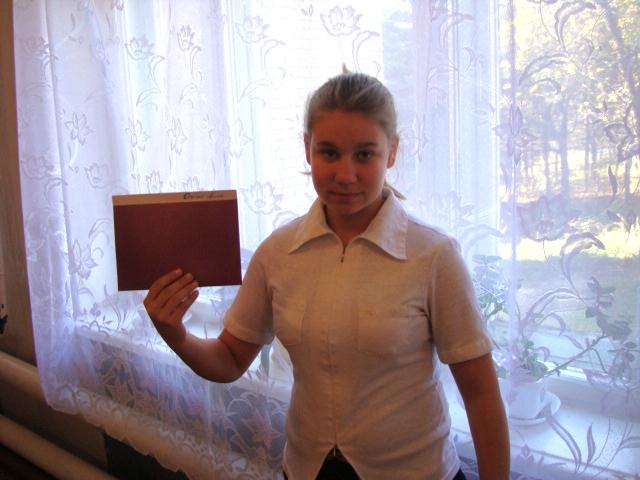 ОБЯЗАННОСТИ УЧАСТНИКОВ ПРОЕКТА 

  ОБЯЗАННОСТИ I ЗВЕНА

1.  Доставка материалов.
2. Организация рабочих мест.
3. Приготовление растворов, смесей,
    окрасочных составов, клея.
о
ОБЯЗАННОСТИ II ЗВЕНА

1. Ответственность за исправность и сохранение инструментов и оборудования. 
2. Проверка и сохранение спецодежды и средств защиты.
3. Уборка рабочих мест.
ОБЯЗАННОСТИ ПОМОЩНИКА РУКОВОДИТЕЛЯ

  1. Повторение перед началом работы правил безопасной работы согласно инструкциям.

2. Контроль за использованием обучающимися спецодежды и средств защиты при выполнении работ.
Так мы работаем. 
Чтобы достичь цели проекта, собираем информацию.
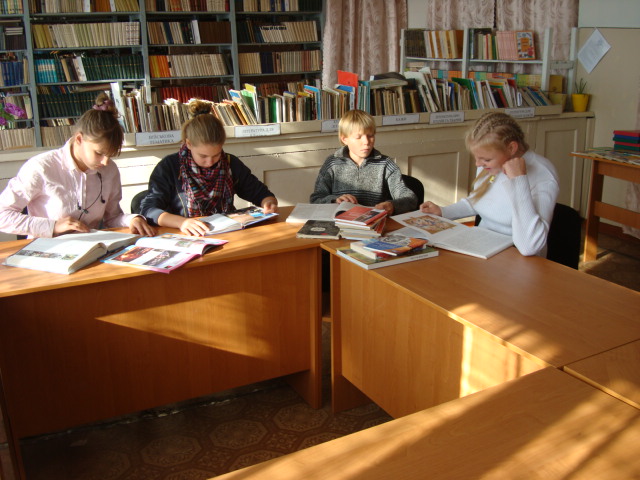 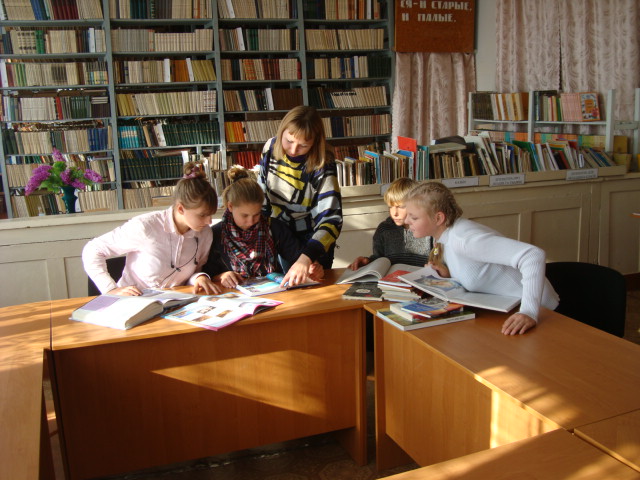 ОЗНАКОМЛЕНИЕ СО СТОИМОСТЬЮ МАТЕРИАЛОВ
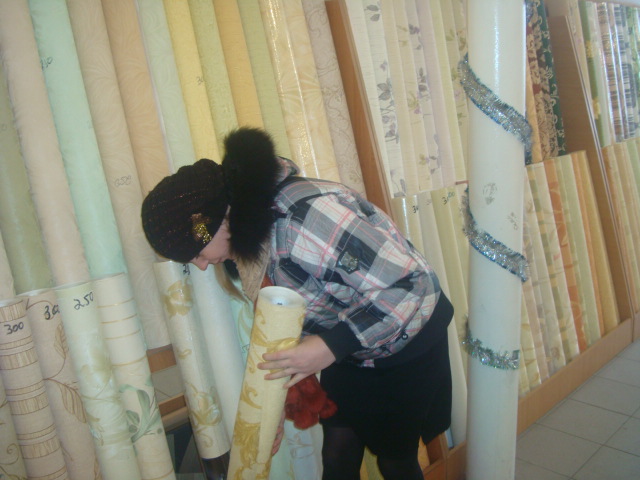 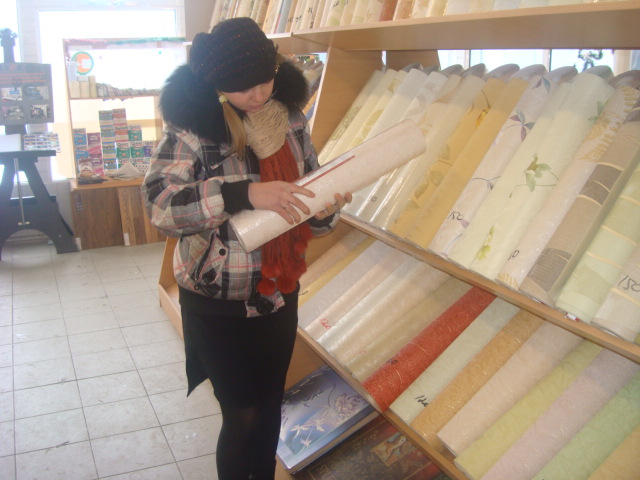 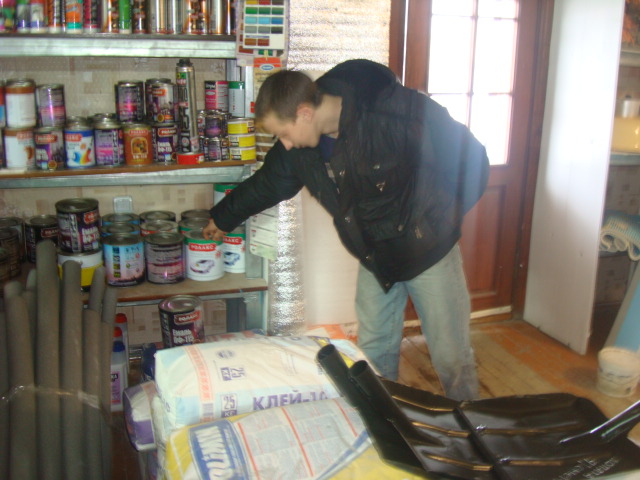 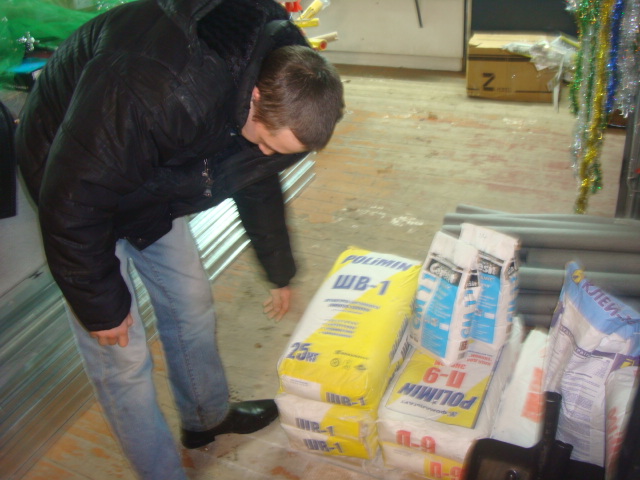 ПОИСКИ ИНФОРМАЦИИ В ИНЕРНЕТЕ
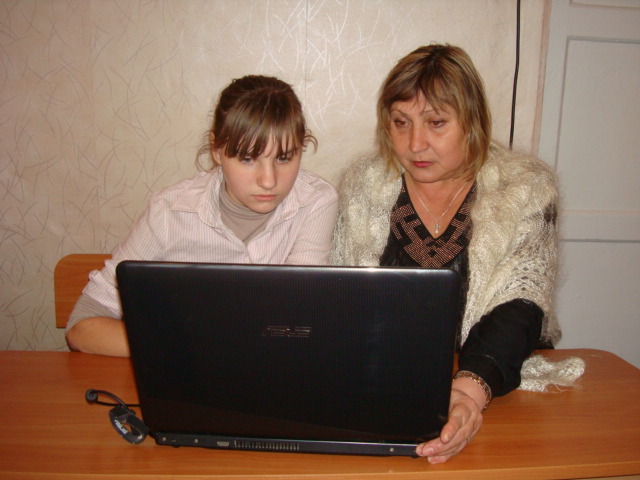 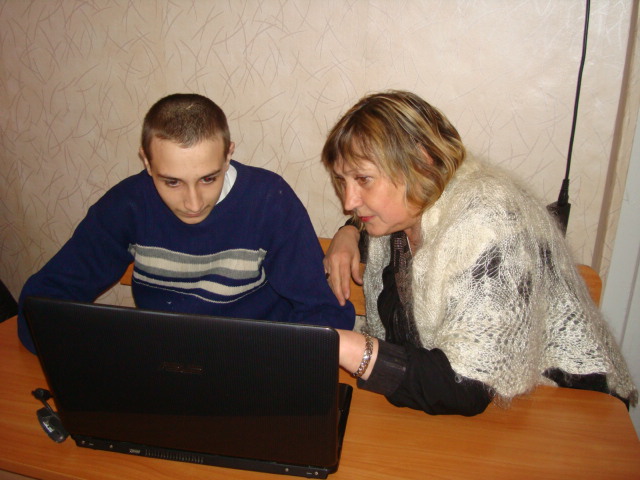 ВЫРАЩИВАЕМ КОМНАТНЫЕ РАСТЕНИЯ
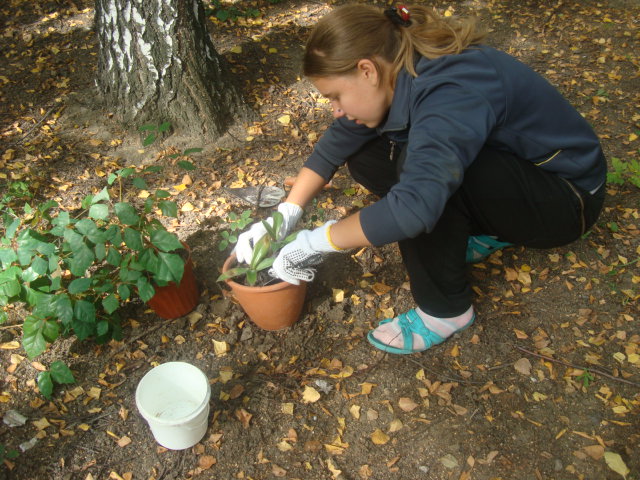 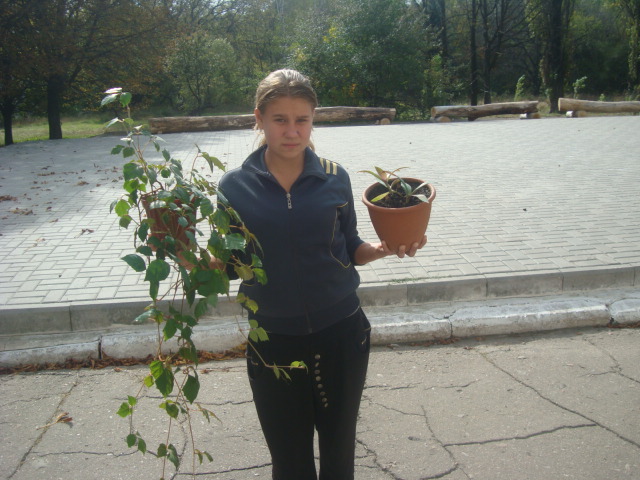 КОНСТРУКТОРНО-ТЕХНОЛОГИЧЕСКИЙ ЭТАП

Последовательность выполнения работ:
 
- подготовка материалов, инструментов;
- очистка стен класса и пола от краски;
- ремонт и побелка потолка;
- перетирка штукатурки стен;
- выравнивание дверных и оконных откосов;       
- окрашивание дверей, рам, радиаторов;
- наклеивание обоев;
- настил линолеума;
- оформление дизайна классной комнаты.
ОЧИЩАЕМ СТЕНЫ И ПОЛ
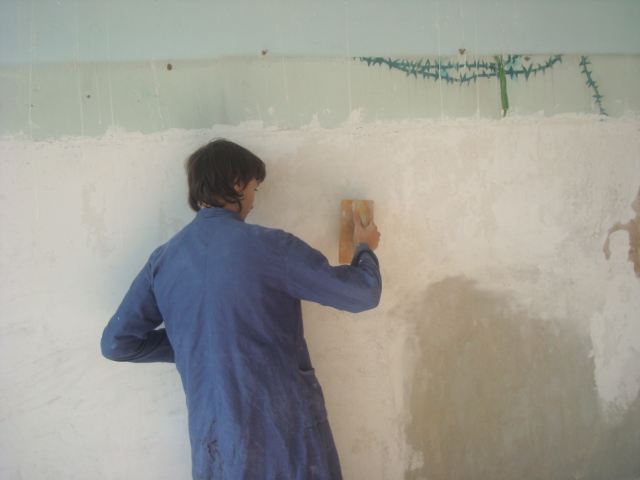 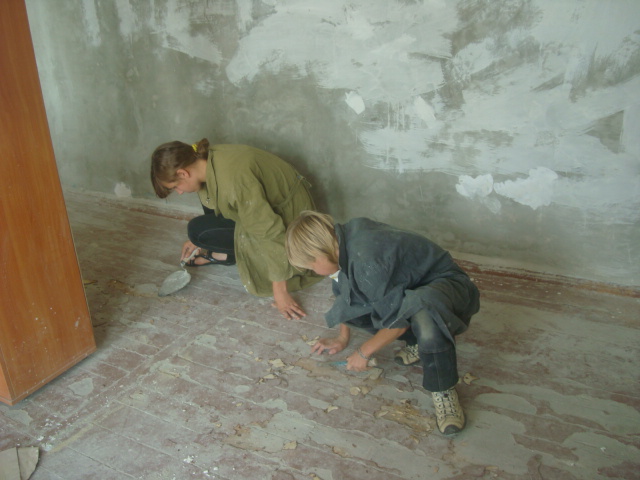 ШПАКЛЮЕМ И БЕЛИМ ПОТОЛОК
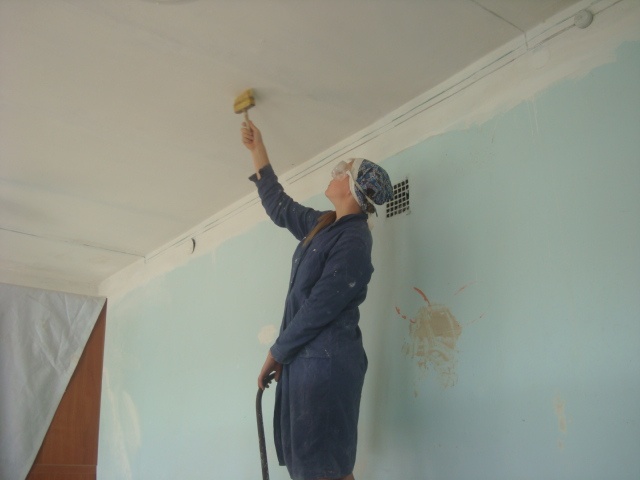 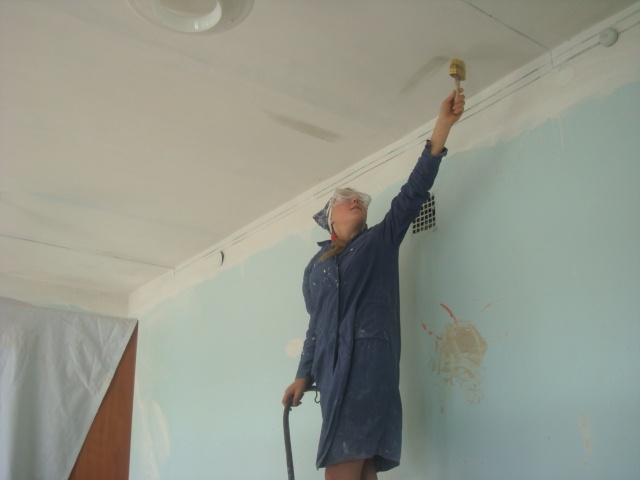 Выравниваем, согласно современных технологий, дверные и оконные откосы
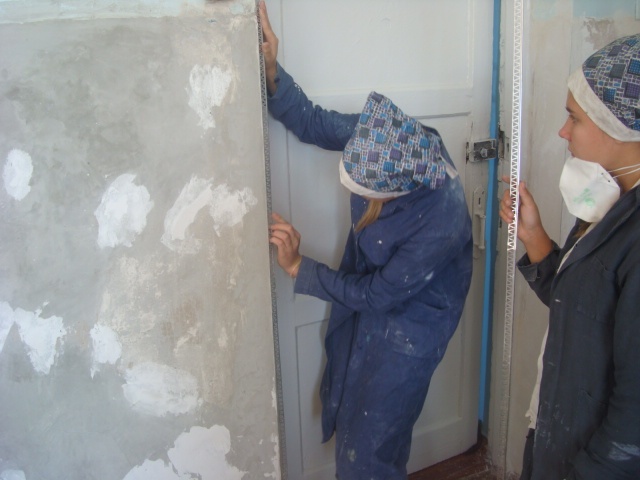 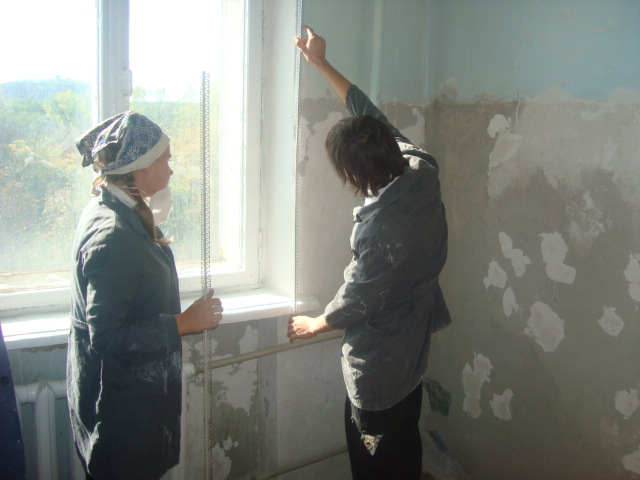 ШПАКЛЮЕМ И ОКРАШИВАЕМ ДВЕРИ РАМЫ,РАДИАТОРЫ
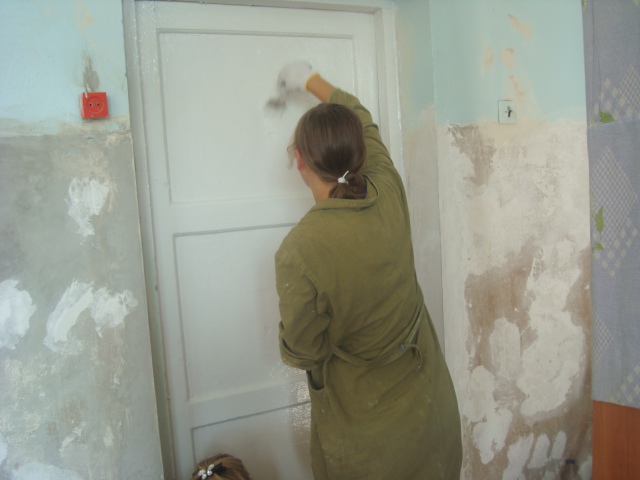 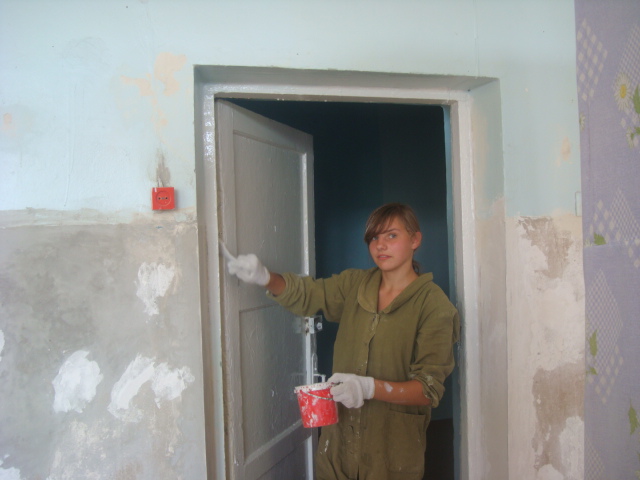 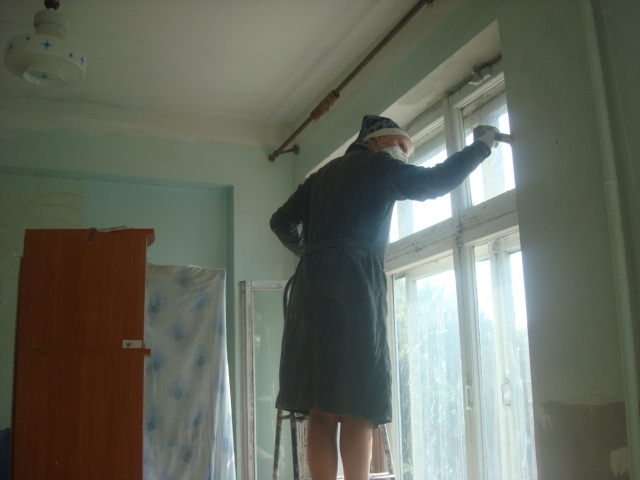 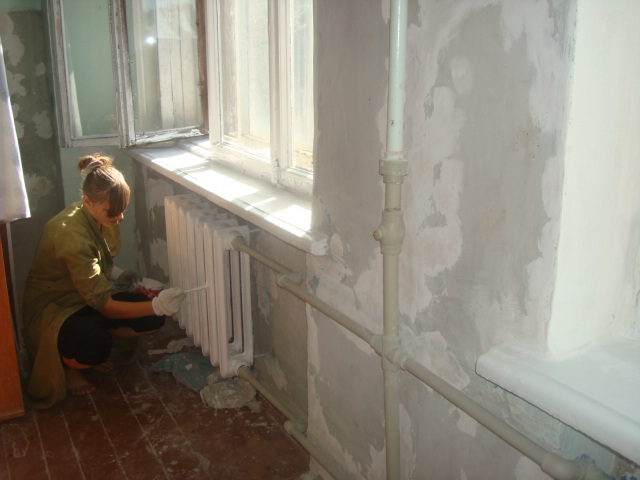 КЛЕИМ ОБОИ
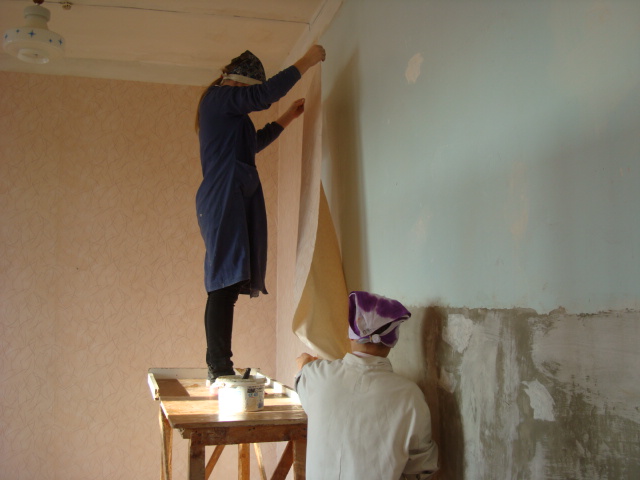 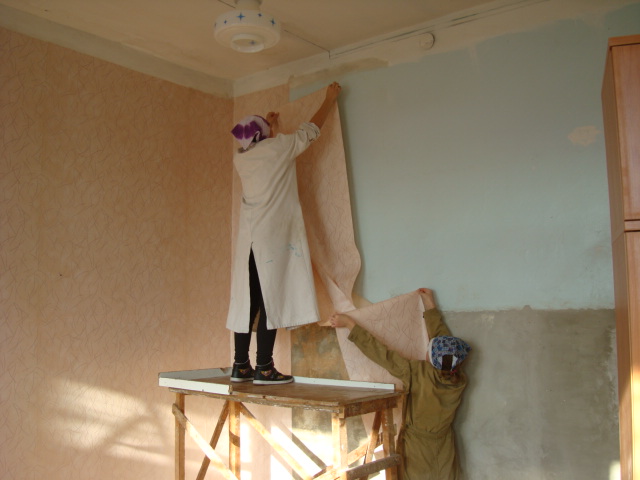 НАМ ПОМОГАЮТ НАСТЕЛИТЬ ЛИНОЛЕУМ
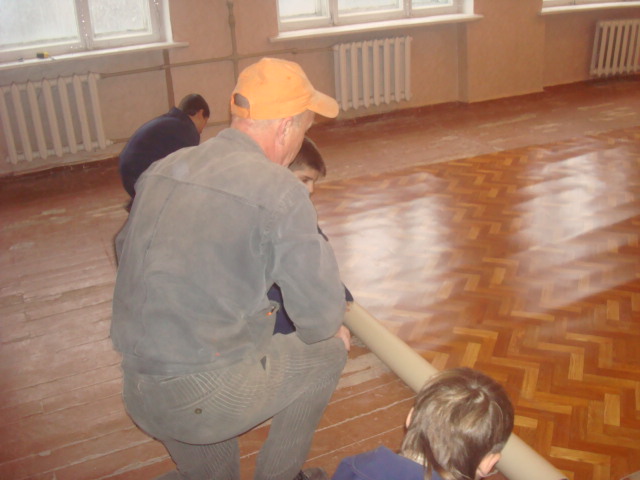 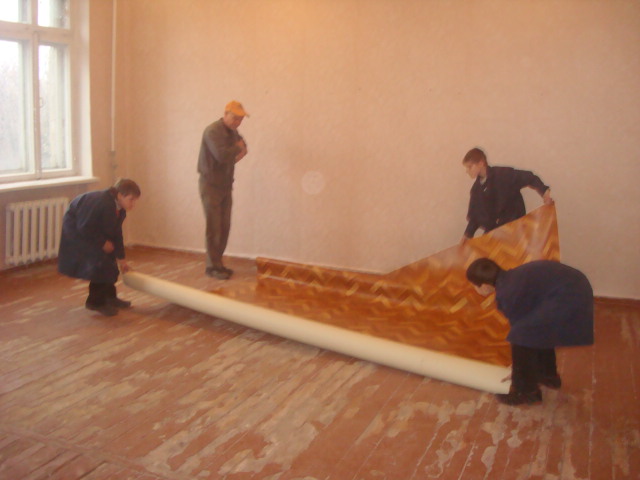 ЭКОНОМИЧЕСКИЙ РАСЧЕТ СТОИМОСТИ ПРОЕКТА
СТОИМОСТЬ МАТЕРИАЛОВ

Цемент 30 кг – 142 руб.
Известь10кг – 1300 руб.
Гипс 10кг – 220 труб.
Краска 2 кг – 250 руб.
Песок 100 кг – 40 руб.
Обойный клей 4 упаковки – 380руб.
Растворитель 1 л. – 26руб.
Линолеум 50 м2 – 2690руб.
Обои 15 рулонов – 1276руб.
ВСЕГО: 6424 руб.
Площадь класса – 50 м²
Высота стен – 3,2 м  

Стоимость проведенных работ:
Очищение стен от краски – 1000руб.
Очищение пола от краски – 1000руб. 
Ремонт потолка – 1500руб.
Ремонт штукатурки – 2500руб.
Наклеивание обоев – 4000руб.
Окраска дверей, рам, радиаторов – 900 руб.
 Настил линолеума – 3000руб.
 Выравнивание откосов окон и дверей – 550руб.
ВСЕГО: 14450 руб.
ПРОЕКТ ЗАВЕРШЕН !
          
       Мы потратили много усилий и времени, но
достигли цели. У нас все получилось!
       Хотим поблагодарить всех, кто оказывал нам помощь. Прежде всего администрацию нашей школы: директора и ее заместителей, которые поверили в нас, разрешили начать наш проект, обеспечивали нас всем необходимым.
БЛАГОДАРИМ ПРОФСОЮЗНЫЙ КОМИТЕТ И ВСЕХ СОТРУДНИКОВ ШКОЛЫ-ИНТЕРНАТА ЗА РАЗЛИЧНОГО РОДА СПОНСОРСКУЮ ПОМОЩЬ ПРИ ПРОВЕДЕНИИ РЕМОНТА КЛАССА.
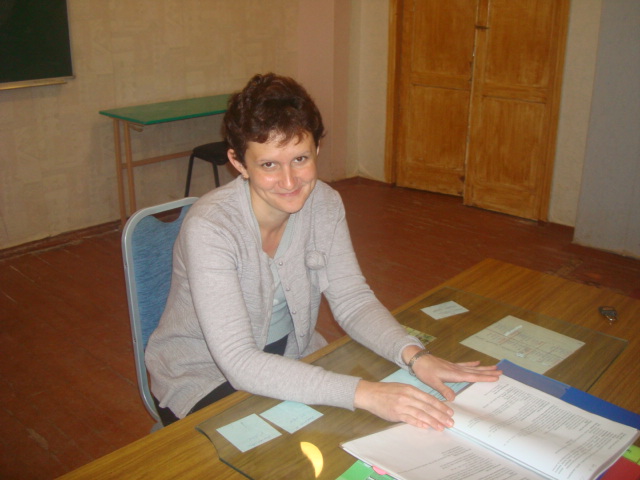 Благодарим наших младших учеников ,которые так же изучают штукатурно-малярное дело и помогали нам.
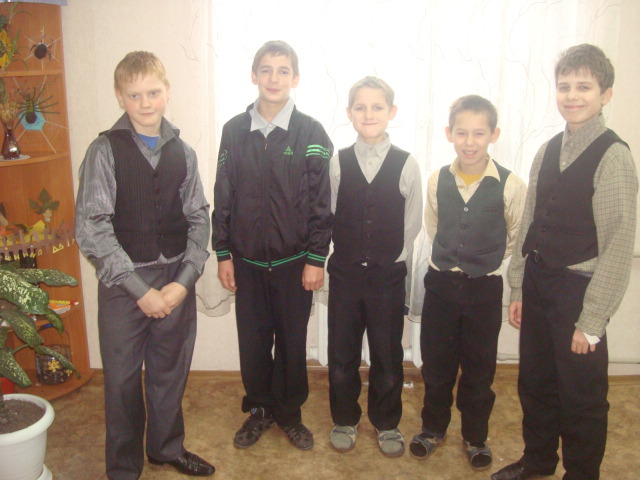 Благодарим за оказанную помощь при настиле линолеума
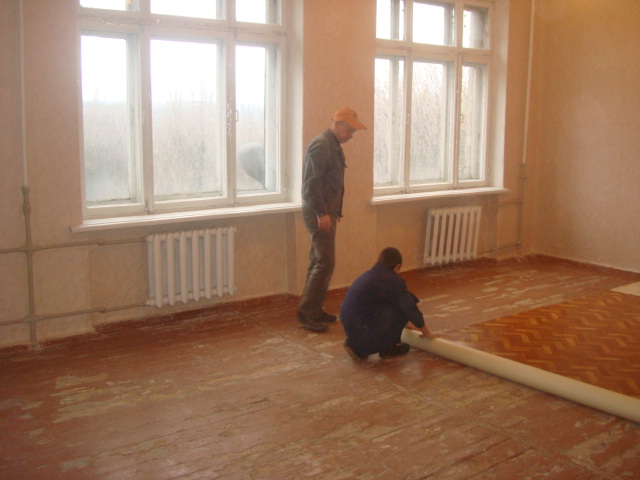 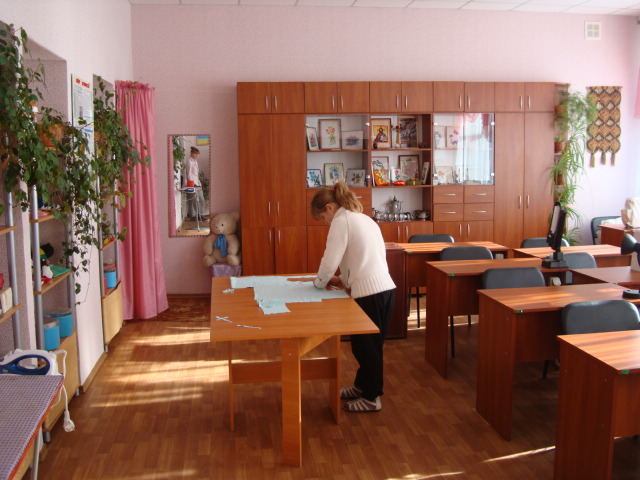 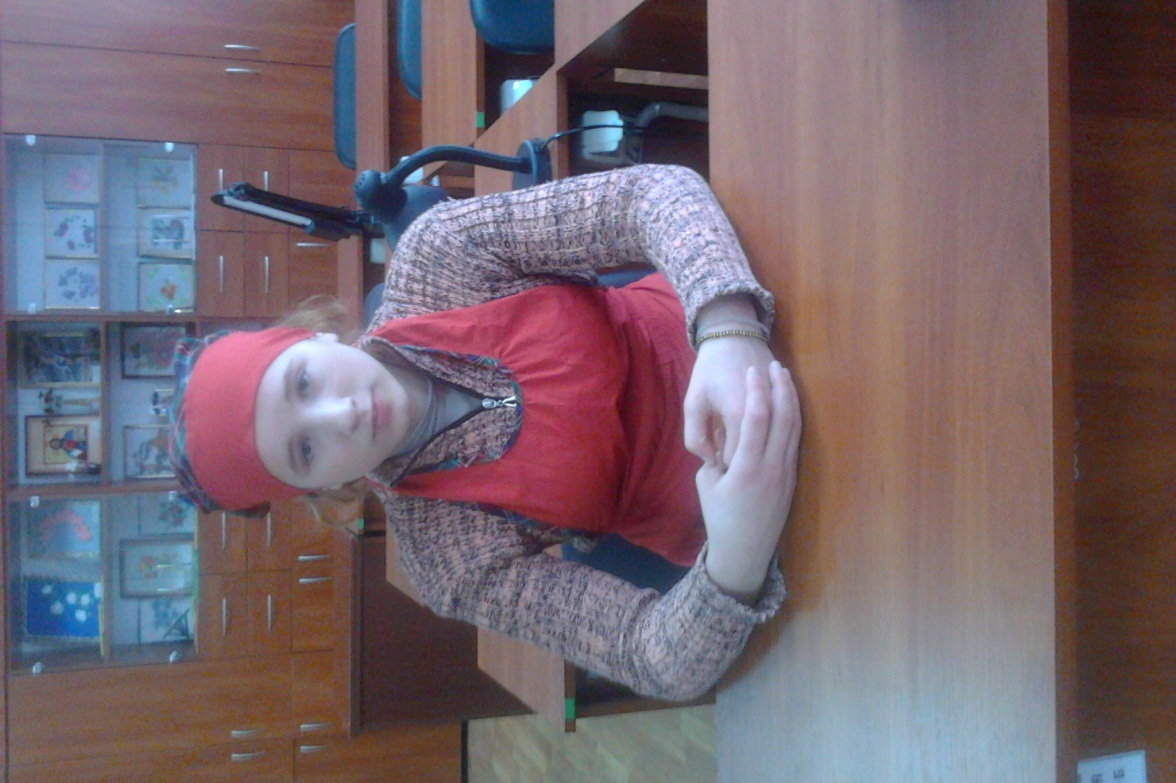 Благодарим девочек нашего класса, которые занимаются швейным делом, но тоже  помогали нам.
ТЕПЕРЬ У НАС УЮТНЫЙ И КРАСИВЫЙ КЛАСС. УЧИТЕЛЯ С УДОВОЛЬСТВИЕМ ПРИХОДЯТ К НАМ И ОСТАВШИЕСЯ МЕСЯЦЫ НАШЕГО ОБУЧЕНИЯ В ШКОЛЕ-ИНТЕРНАТЕ МЫ БУДЕМ ИСПЫТЫВАТЬ ГОРДОСТЬ ЗА ТО, ЧТО МЫ СВОИМИ РУКАМИ СОЗДАЛИ СЕБЕ КОМФОРТНЫЕ УСЛОВИЯ. МЫ ДОКАЗАЛИ СЕБЕ И ВСЕМ, ЧТО СПОСОБНЫ ДЕЛАТЬ ПОЛЕЗНОЕ САМОСТОЯТЕЛЬНО И ДЕЛАТЬ ЭТО КАЧЕСТВЕННО. ЭТА ПРАКТИКА ПОМОЖЕТ НАМ УСПЕШНО СДАТЬ ЭКЗАМЕН В КОНЦЕ УЧЕБНОГО ГОДА И ПРОДОЛЖИТЬ ОБУЧЕНИЕ В СТРОИТЕЛЬНЫХ ЛИЦЕЯХ, ВЕДЬ МЫ  ВЫБРАЛИ ПРОФЕССИЮ МАЛЯРА-ШТУКАТУРА. МЫ УВЕРЕННЫ, ЧТО В БУДУЩЕМ БУДЕМ ЛУЧШИМИ В СВОЕЙ ПРОФЕССИИ, С ЖЕЛАНИЕМ БУДЕМ РАБОТАТЬ И РАДОВАТЬ ЛЮДЕЙ СВОИМ ТРУДОМ.
ЭТОТ ПРОЕКТ ПРИДАЛ НАМ УВЕРЕННОСТИ В СЕБЕ И ПОМОГ ОПРЕДЕЛИТЬСЯ В ВЫБОРЕ ПРОФЕССИИ.
Так выглядит наша классная комната после ремонта
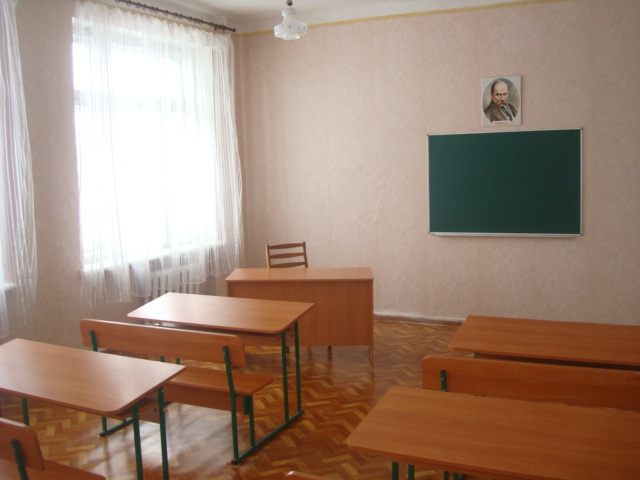 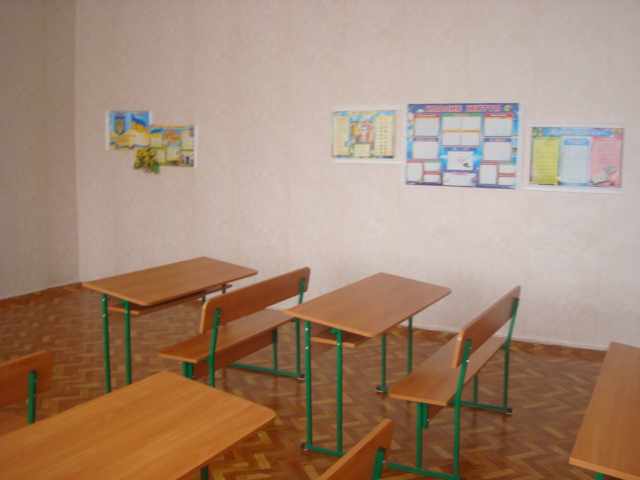